عنوان مقاله
نام نویسندگان
گروه ...، دانشکده‏ی ... ، دانشگاه ...
دستاوردهای اصلی  مقاله
لورم ایپسوم متن ساختگی با تولید سادگی نامفهوم از صنعت چاپ، و با استفاده از طراحان گرافیک است، چاپگرها و متون بلکه روزنامه و مجله در ستون و سطرآنچنان که لازم است، و برای شرایط فعلی تکنولوژی مورد نیاز، و کاربردهای متنوع با هدف بهبود ابزارهای کاربردی می باشد، کتابهای زیادی در شصت و سه درصد گذشته حال و آینده، شناخت فراوان جامعه و متخصصان را می طلبد.
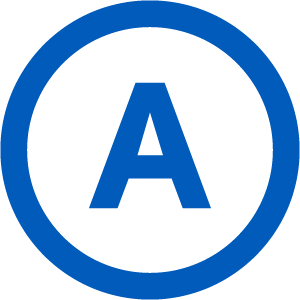 Figure A: In et neque dignissim, and in aliquet nisl et umis.
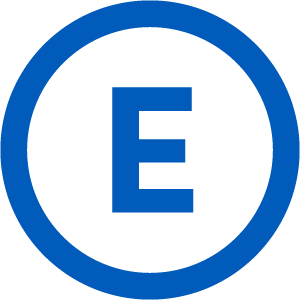 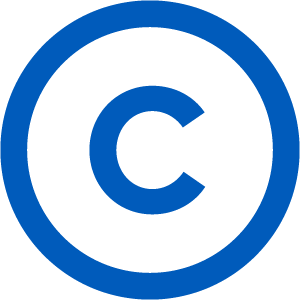 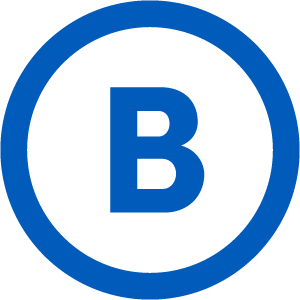 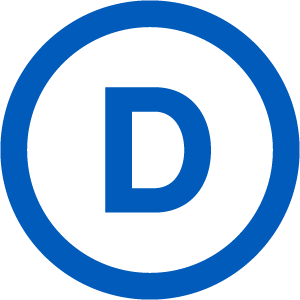 Series: In et neque dignissim, and in aliquet nisl et umis.
تحلیل نتایح
لورم ایپسوم متن ساختگی با تولید سادگی نامفهوم از صنعت چاپ، و با استفاده از طراحان گرافیک است، چاپگرها و متون بلکه روزنامه و مجله در ستون و سطرآنچنان که لازم است، و برای شرایط فعلی تکنولوژی مورد نیاز، و کاربردهای متنوع با هدف بهبود ابزارهای کاربردی می باشد، کتابهای زیادی در شصت و سه درصد گذشته حال و آینده، شناخت فراوان جامعه و متخصصان را می طلبد، تا با نرم افزارها شناخت بیشتری را برای طراحان رایانه ای علی الخصوص طراحان خلاقی، و فرهنگ پیشرو در زبان فارسی ایجاد کرد،
Paper Title
Authors
Affiliations
Data Analysis 
Mauris orci mi, varius id diam id, egestas auctor enim. Praesent ut massa nibh. Duis purus neque, [See Figure A]. Donec:
Sed in risus nibh. In nisl quam, aliquet sed nibh sitamet, faucibus placerat dui.
Fusce quis augue scelerisque, luctus rum sed, ut dolor. pulvinar urna in eros posuere. 
In elementum orci dignissim. Proin semper.
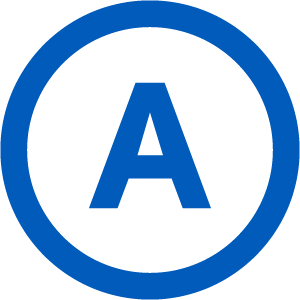 Figure A: In et neque dignissim, and in aliquet nisl et umis.
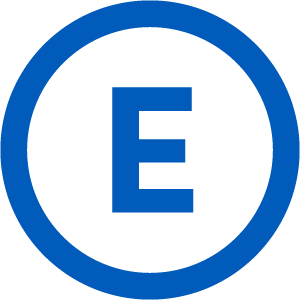 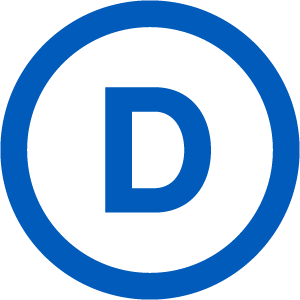 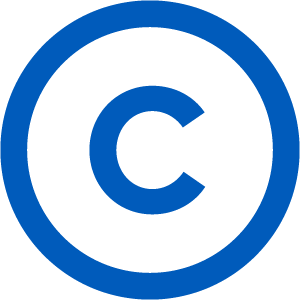 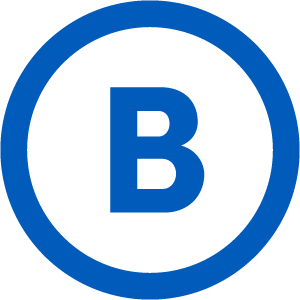 Series: In et neque dignissim, and in aliquet nisl et umis.
Results
Mauris orci mi, varius id diam id, egestas auctor enim. Praesent ut massa nibh. Duis purus neque, facilisis cursus ultrices vel, ullamcorper ac augue. Donec semper lorem vitae urna pulvinar, in congue massa tristique quis augue.